Интерактивная игра-тренажёр
С буквами и словами
«Художник-шутник»
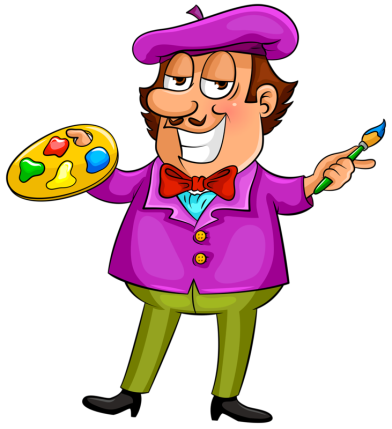 Русский язык
1 класс
Автор: 
Баева Наталья Владимировна, 
учитель начальных классов
МКОУ «Новоярковская СОШ» 
Каменского района Алтайского края
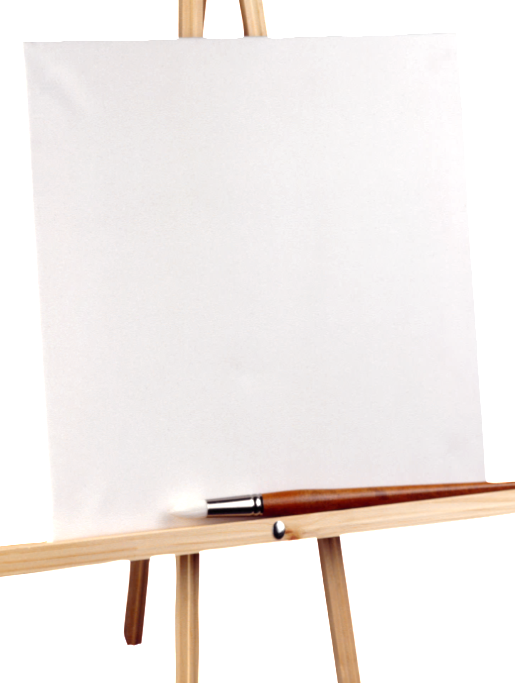 Здравствуйте, ребята!
Люблю я очень рисовать, а ещё в слова играть. На картинку посмотрите и букву в слове замените.
 Желаю удачи!
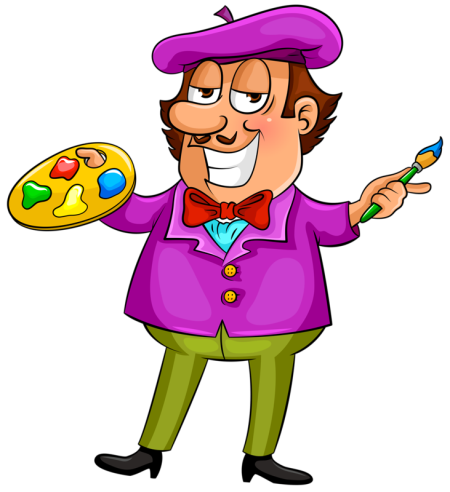 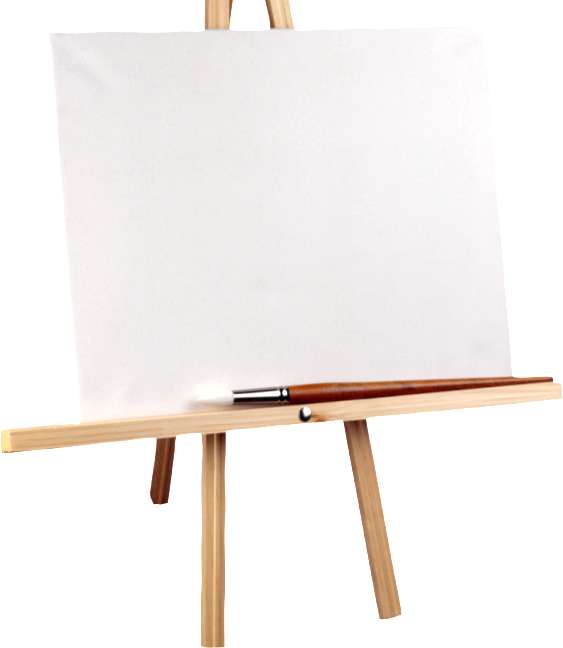 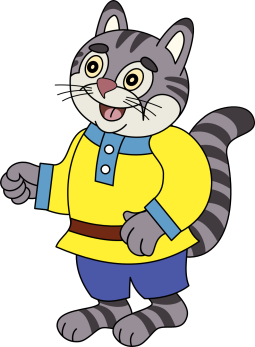 кит
о
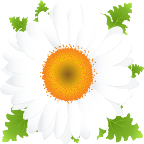 о
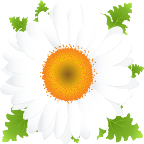 а
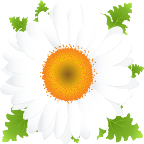 у
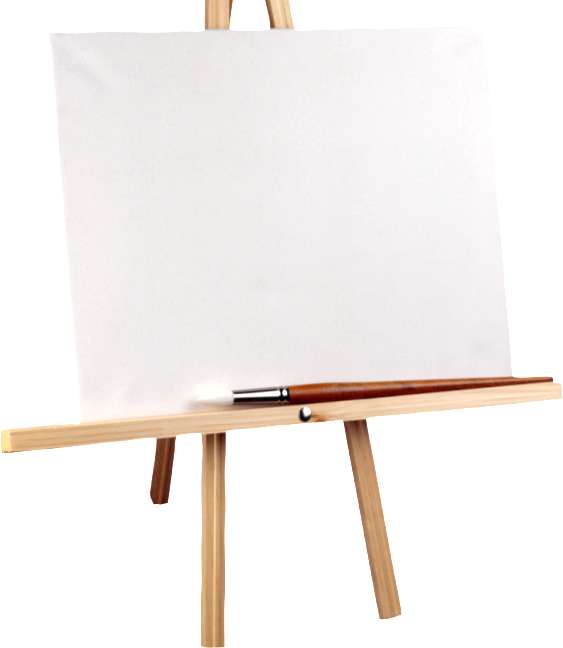 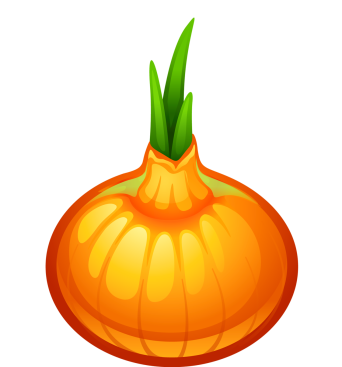 люк
у
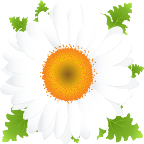 а
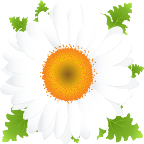 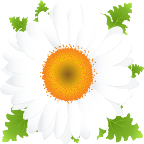 о
у
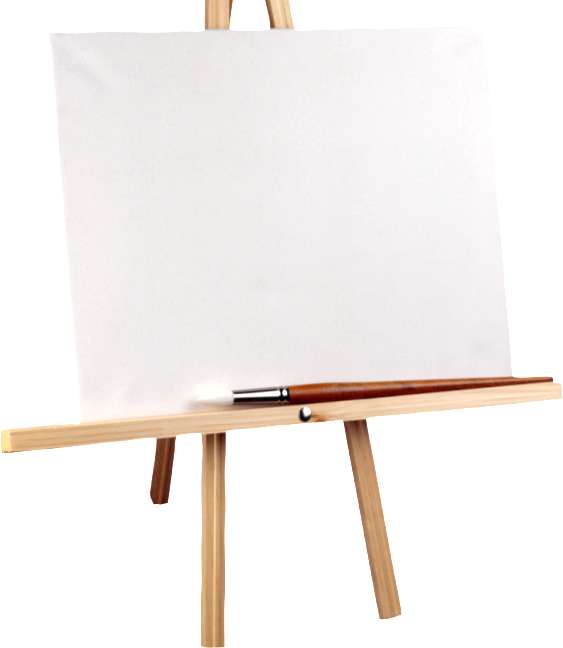 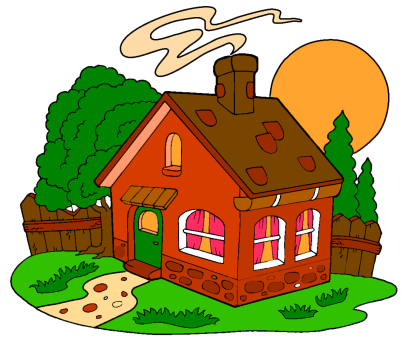 сом
д
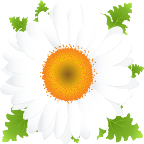 д
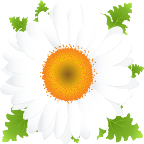 л
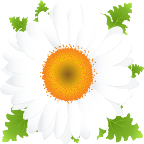 к
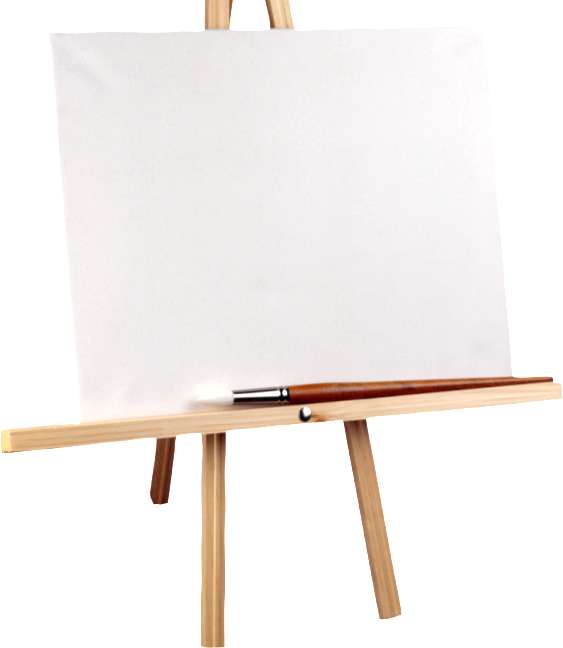 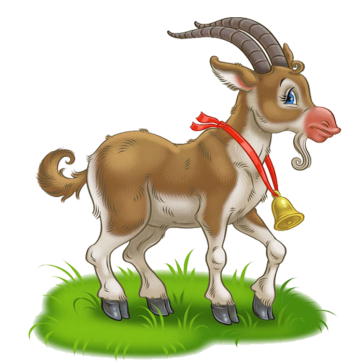 коса
з
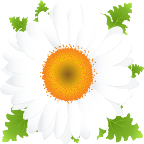 и
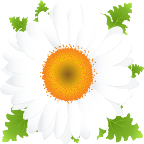 з
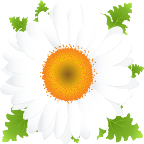 р
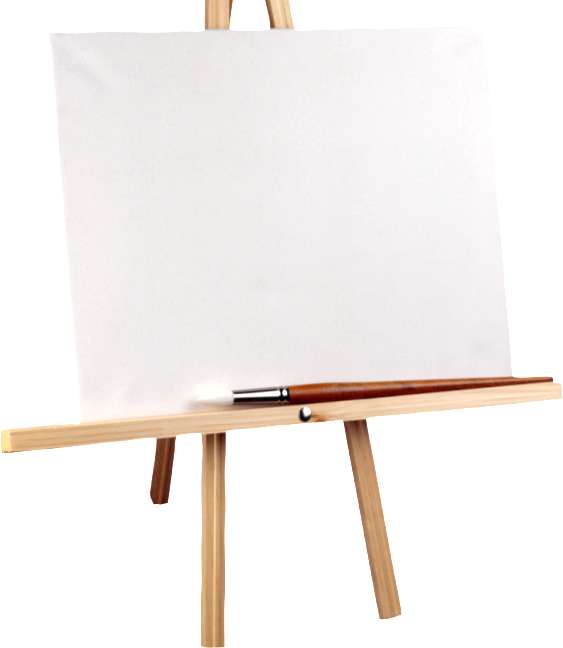 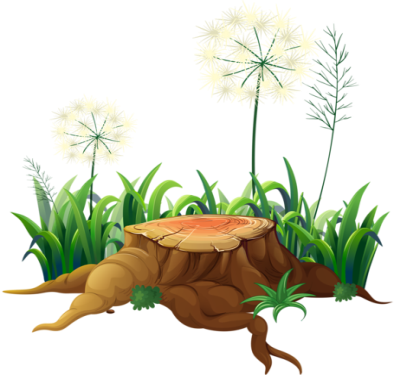 день
п
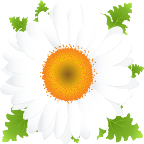 л
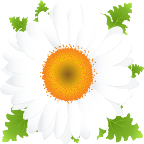 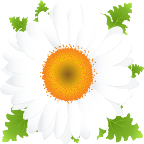 п
и
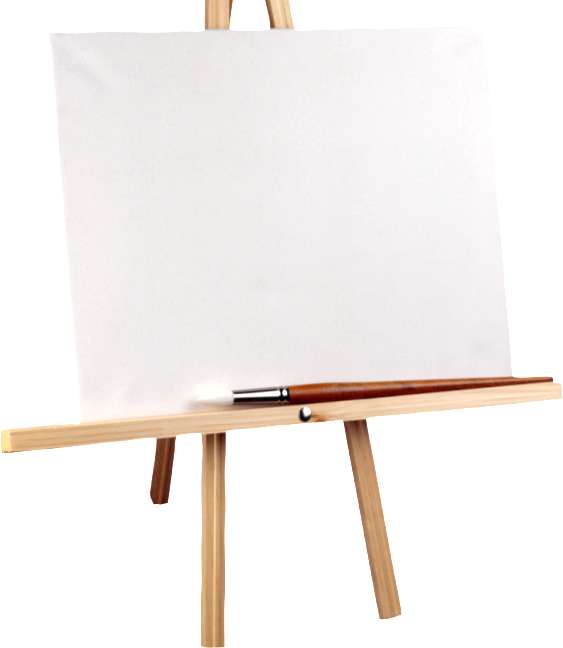 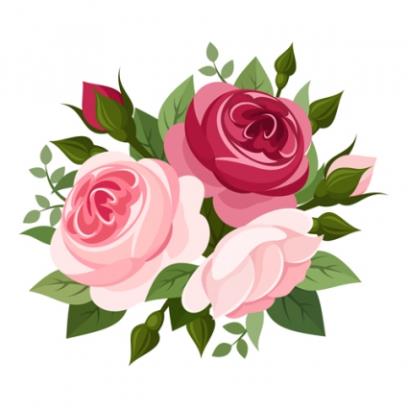 козы
р
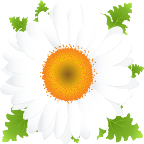 р
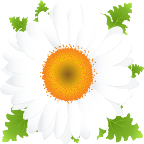 м
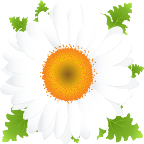 л
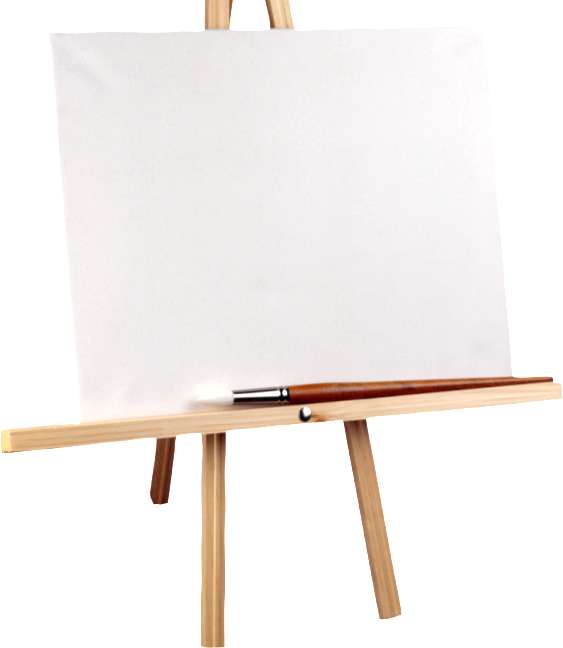 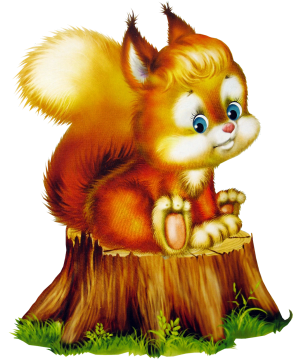 булка
е
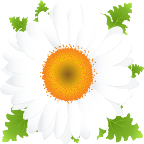 а
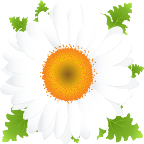 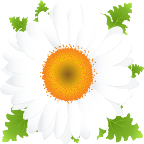 д
е
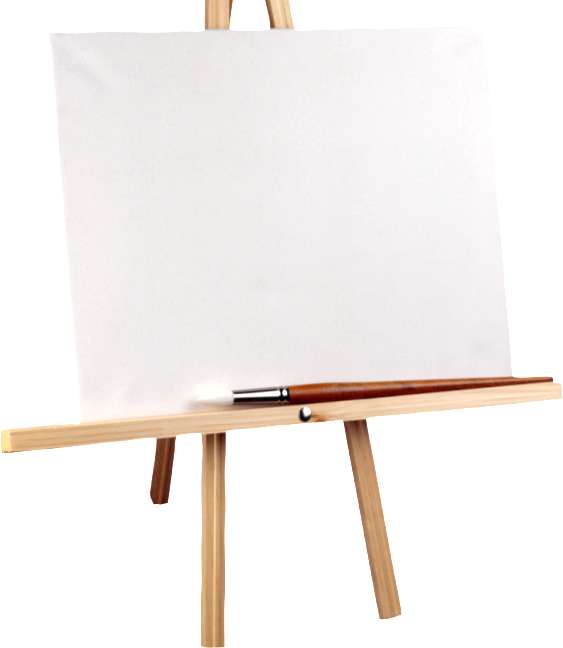 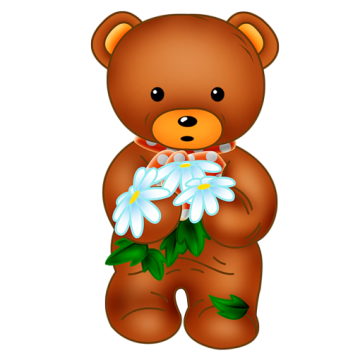 мышка
и
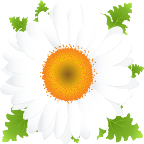 а
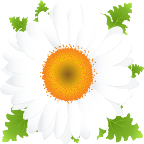 и
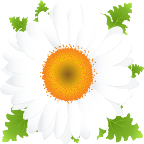 о
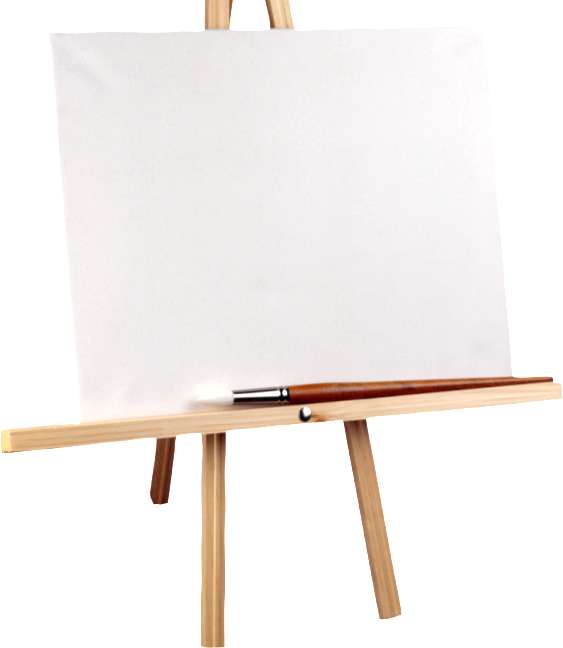 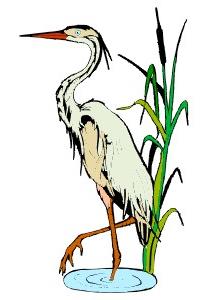 капля
ц
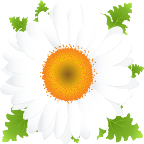 ы
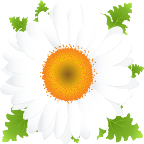 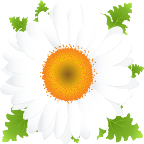 ц
и
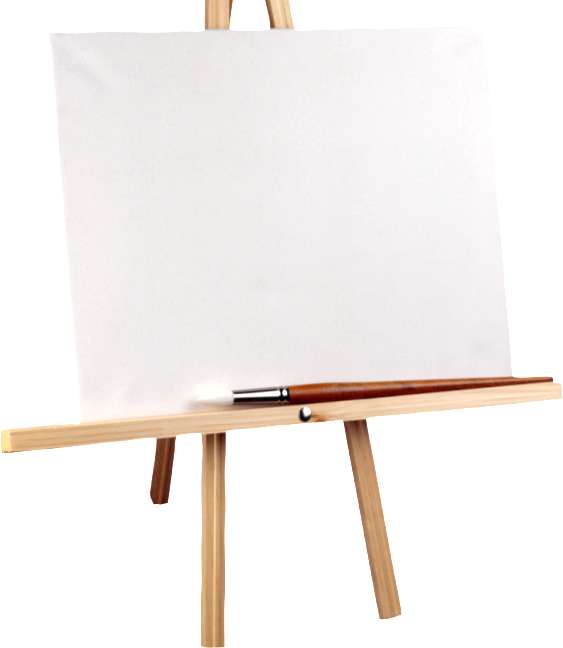 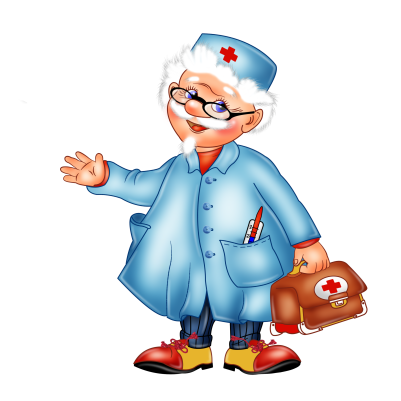 диктор
о
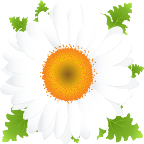 а
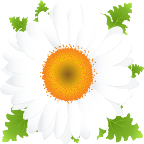 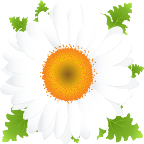 е
о
Источники  информации
Кот 
Мольберт 
Коза 
Цапля 
Мишка 
Белка
Розы 

Пень
Лук 
Художник 
Фон 
Дом 
Доктор
Звук записан с помощью программы Audacity